PM2.5 vs. MAX-DOAS AEC vs. MASINGAR AOT
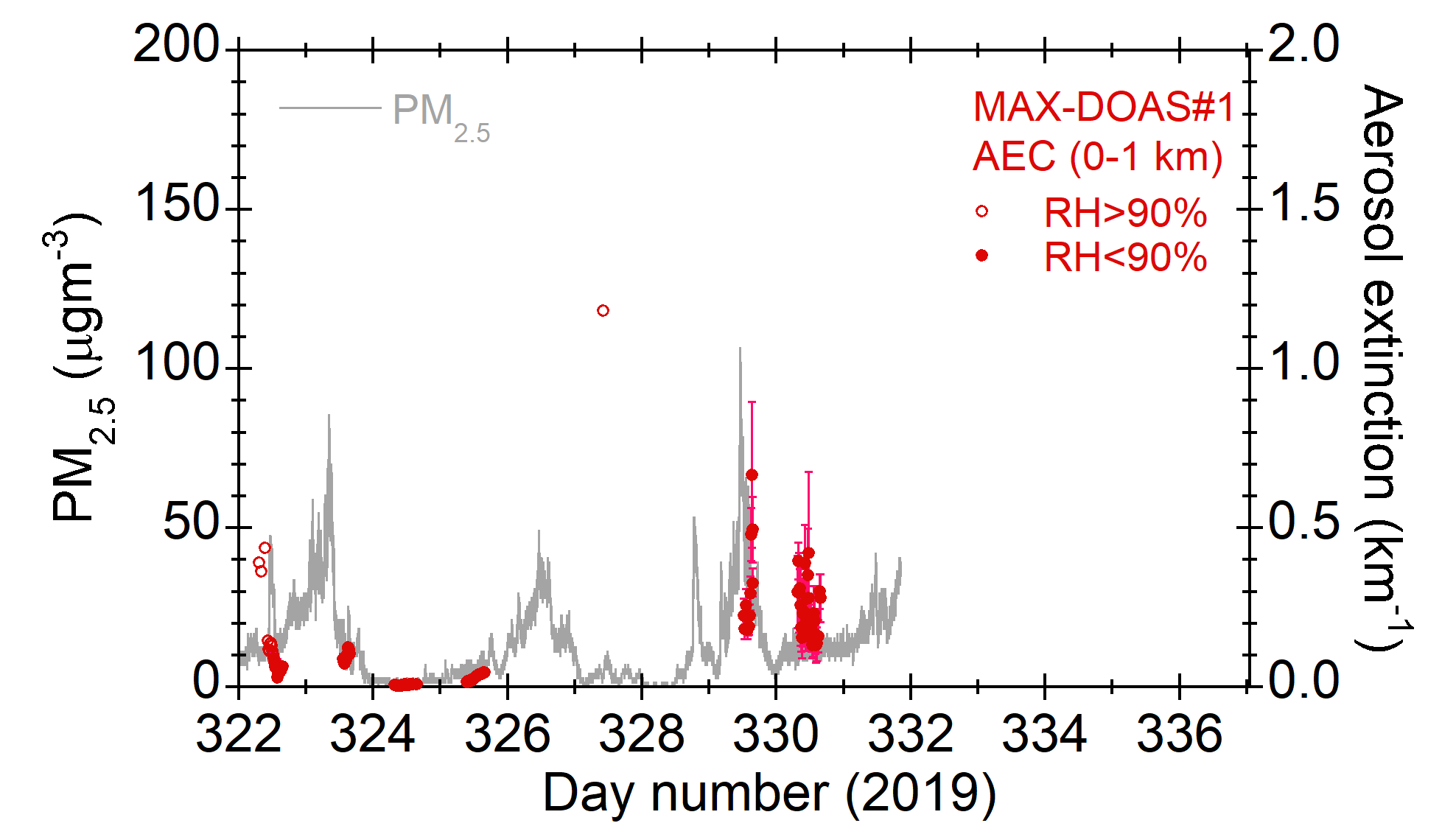 https://www.eorc.jaxa.jp/ptree/index_j.html
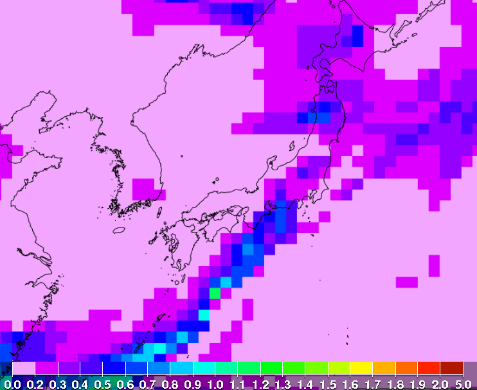 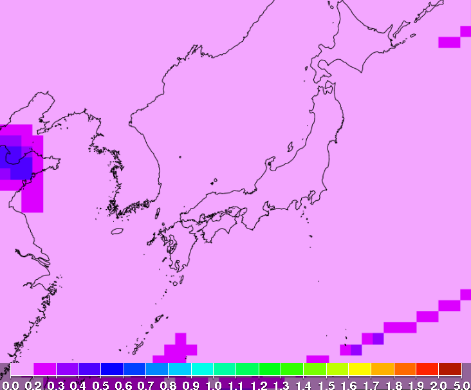 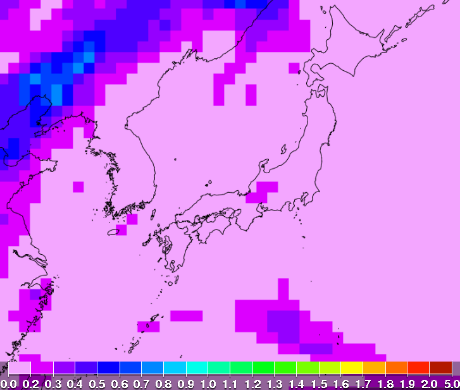 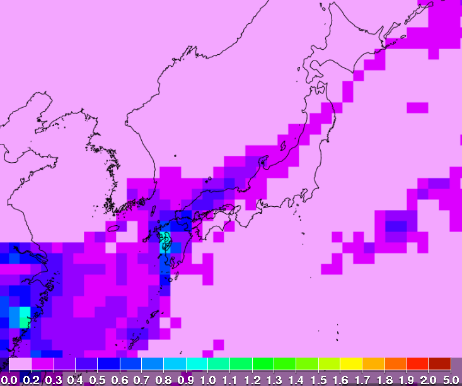 Nov. 19 3:00 JST
Nov. 25 12:00 JST
Nov. 20 12:00 JST
Nov. 22 12:00 JST
It seems that cold front with China’s air pollution brought high PM2.5 events (Nov. 19, 25).
High PM2.5 event on Nov. 22 was not calculated by MASINGAR model.
Prediction of AOT by SPRINTARS for 20191129
Nov. 29 9:00 JST
Nov. 29 15:00 JST
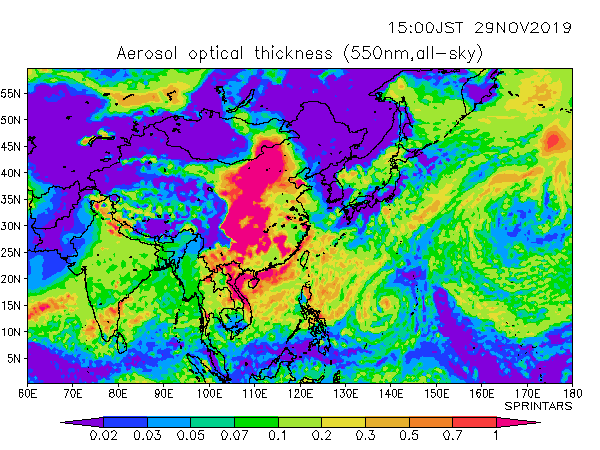 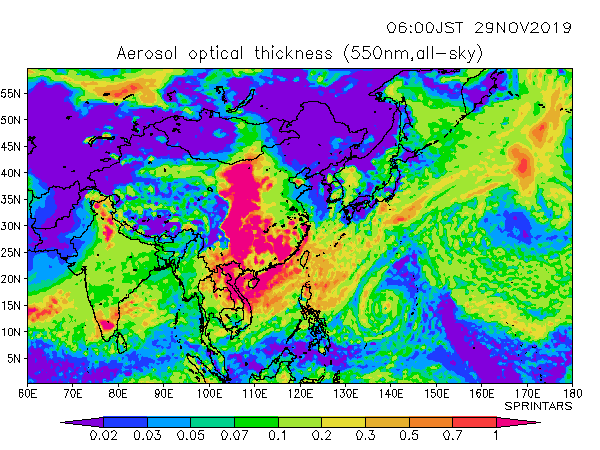 SPRINTARS model calculated that AOT550 around Chiba would be around 0.1-0.2 in the morning and decrease in the afternoon.